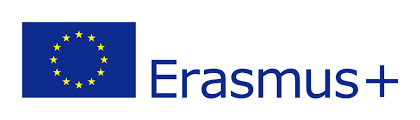 Erasmus+ 2020-2023
2020-1-ES01-KA229-082563
European MakerSpace Network
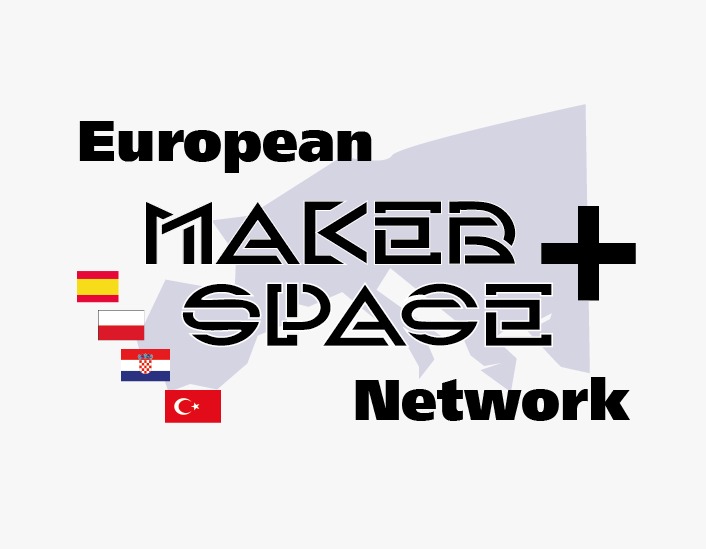 II. Primary school Varazdin
Croatia
Dissemination
introducing other teachers in the school with the project
school teachers
posters at school
introducing other students in the school with the project
students
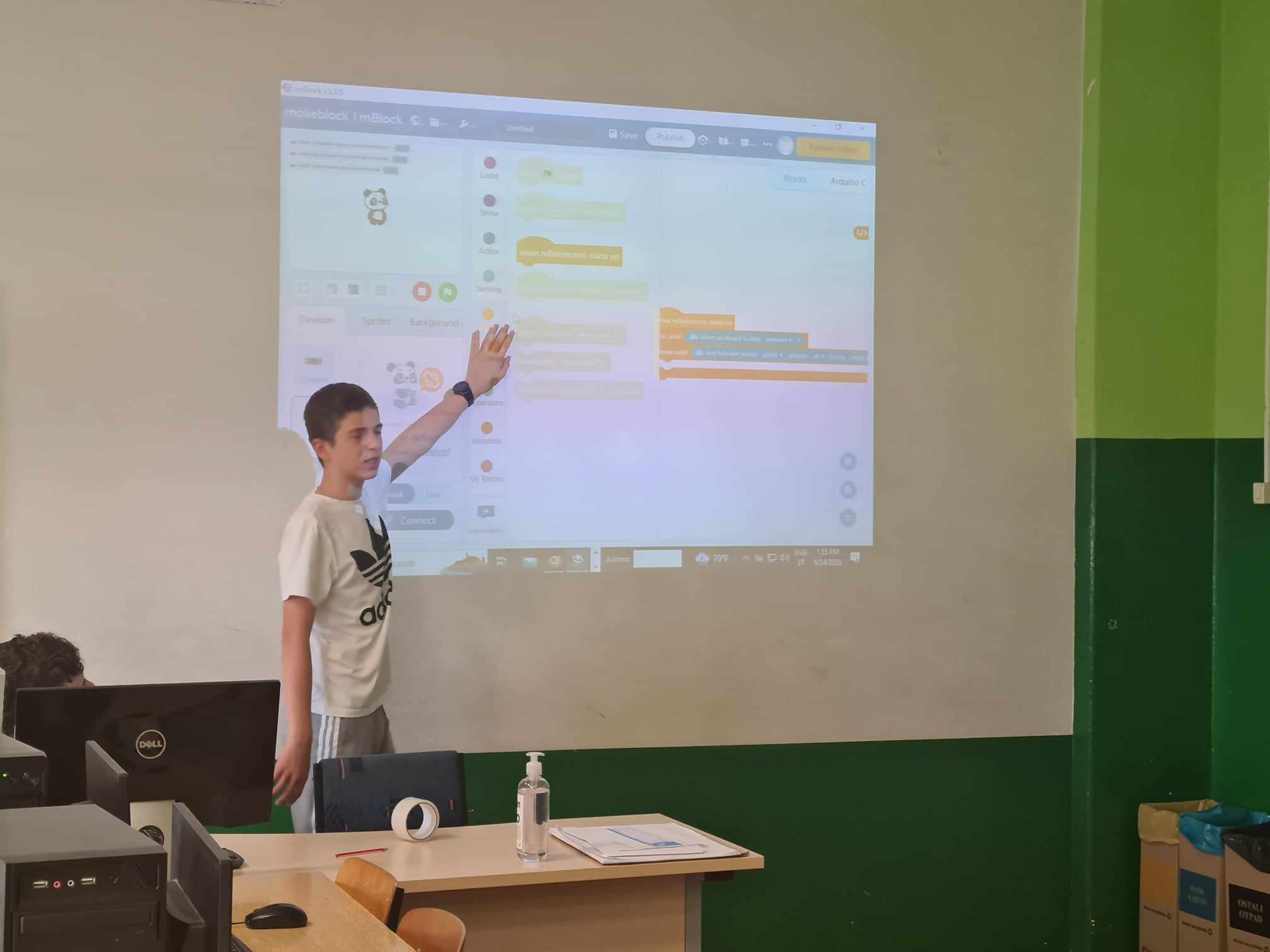 European MakerSpace
Network
Link to news
Link to news – Zvonilica 2021.
Web site
Facebook
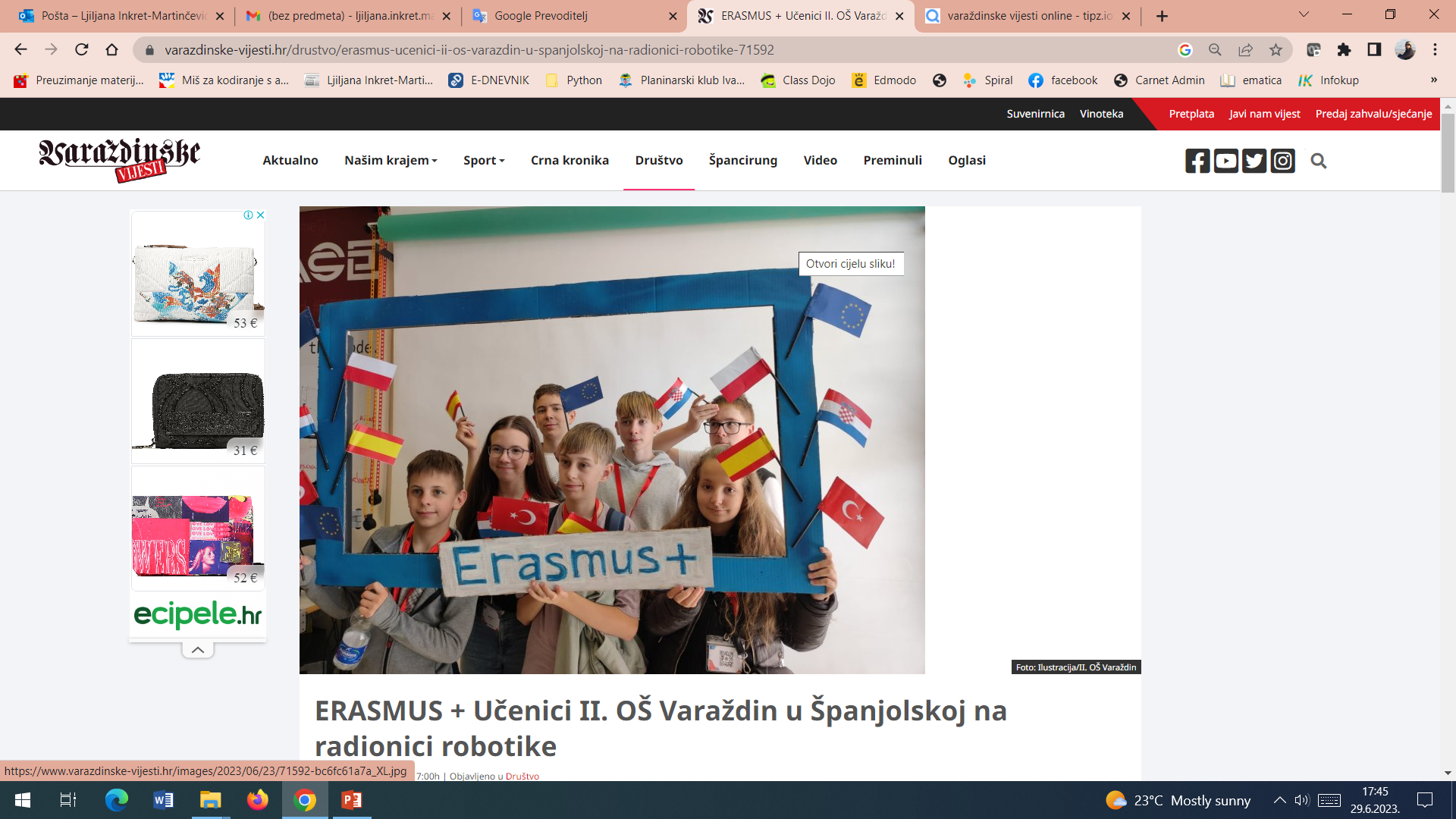 Newspapers in print and digital form
Introducing the project to other computer science teachers of the Varaždin County
European MakerSpace Network